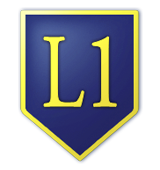 UNIDAD 1EVOLUCIÓN Y BIODIVERSIDAD
Departamento:  Biología
Nivel:1º Medios
Profesoras
Loreto Moya - Jeimy Burgos
TEMA 1
Clasificación de los seres vivos
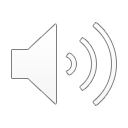 ¿Qué es Biodiversidad?
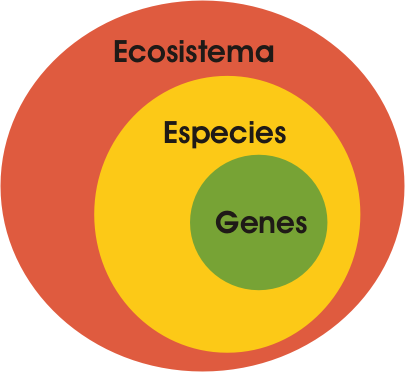 Es la gran variedad de seres vivos, que forman parte de todos los ecosistemas terrestres y acuáticos en nuestro planeta.
Categorías:
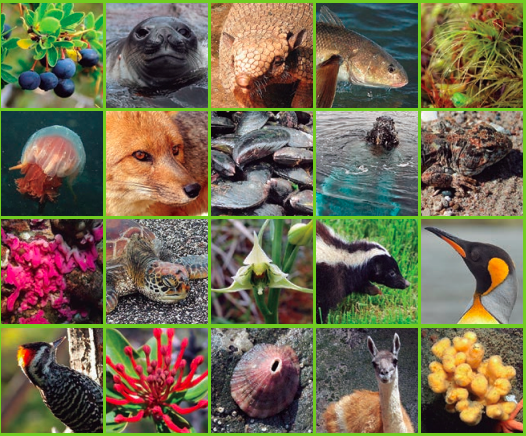 Diversidad de ecosistemas
Es la variedad de sistemas biológicos  presentes en un área geográfica.
Diversidad especies
Es la cantidad de especies que habitan en una región determinada
Diversidad genética
Corresponde a la variabilidad genética presente de una especie. Ej: Diferencias en el tipo de genes y alelos entre las poblaciones que ocupan distintas áreas geográficas.
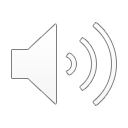 ¿Observemos?
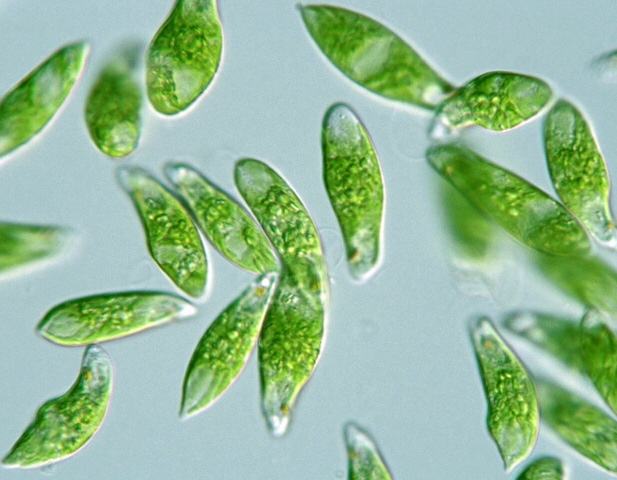 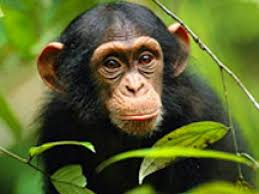 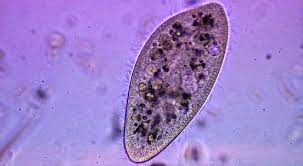 Alga unicelular
Chimpancé
Protozoo
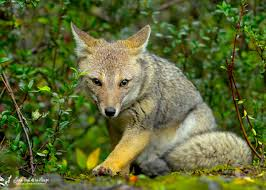 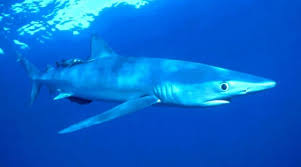 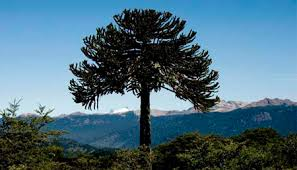 Tiburón azul
Araucaria
Zorro chilla
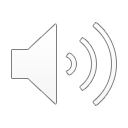 Los seres vivos se clasifican segúnTAXONOMÍA
Esta ciencia utiliza un sistema de reglas  de nomenclatura, con base en los patrones de la sistemática.
La sistemática estudia las relaciones evolutivas entre las especies.
Organizándolas según:
  -Morfología
  -Ecología
  -Bioquímica
  -Biología molecular
  -Filogenia
Agrupar a los seres vivos según
 Patrones Taxonómicos
Arboles filogenéticos
Ancestro en común
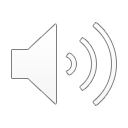 Entendiendo la taxonomía
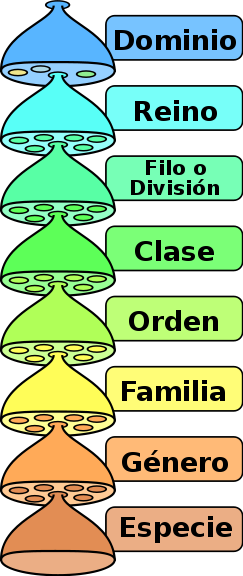 Los biólogos encargados de esta labor son llamados taxónomos.
Ellos establecen el término taxa a grupos de organismos emparentados evolutivamente y los ordenan en categorías o niveles taxonómicos.
Cada categoría taxonómica recibe el nombre de taxón.
Se basa en un sistema jerárquico de grupos.
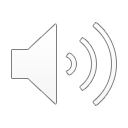 Especie
Dominio
Clase
Familia
Philum
Reino
Orden
Género
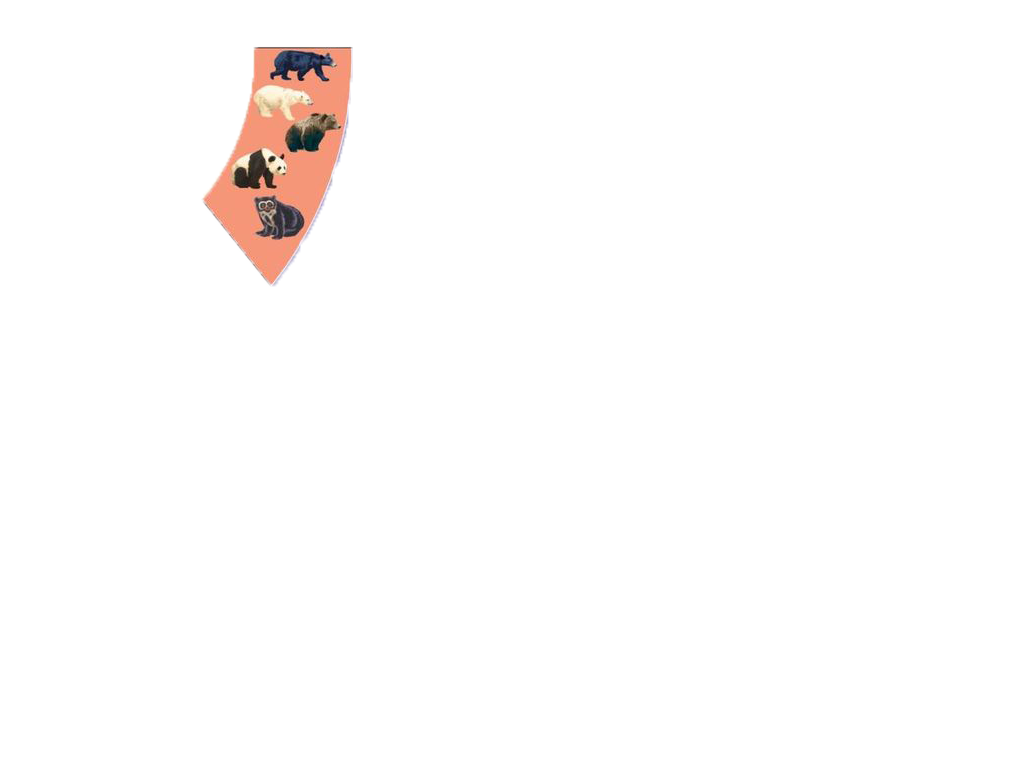 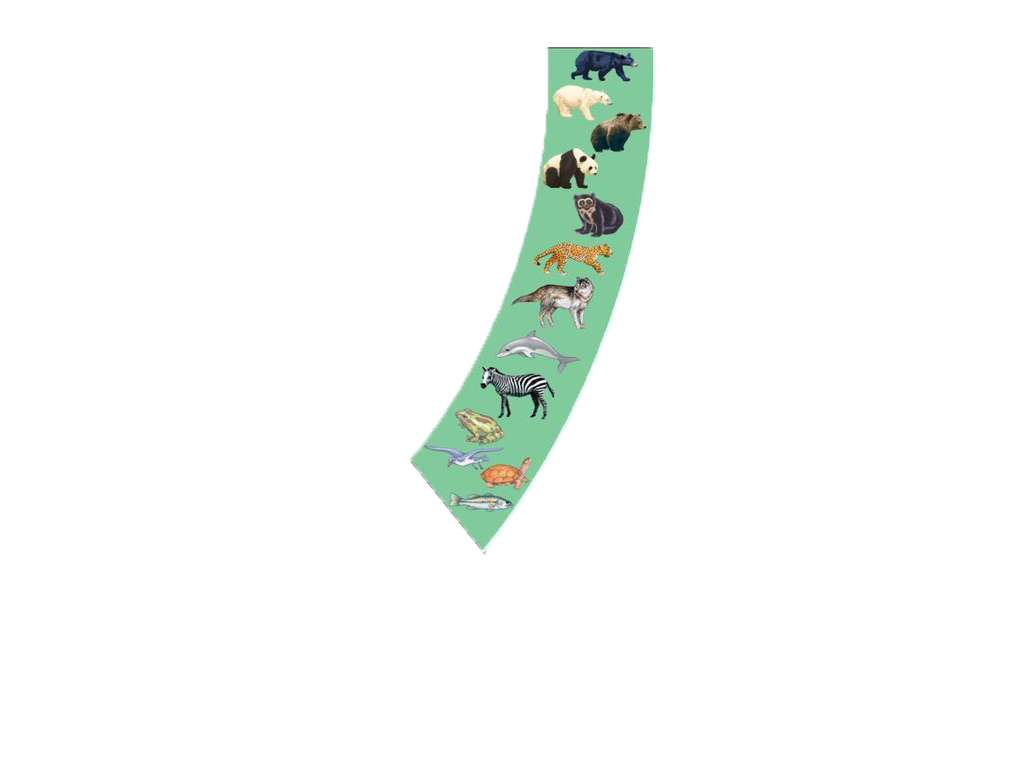 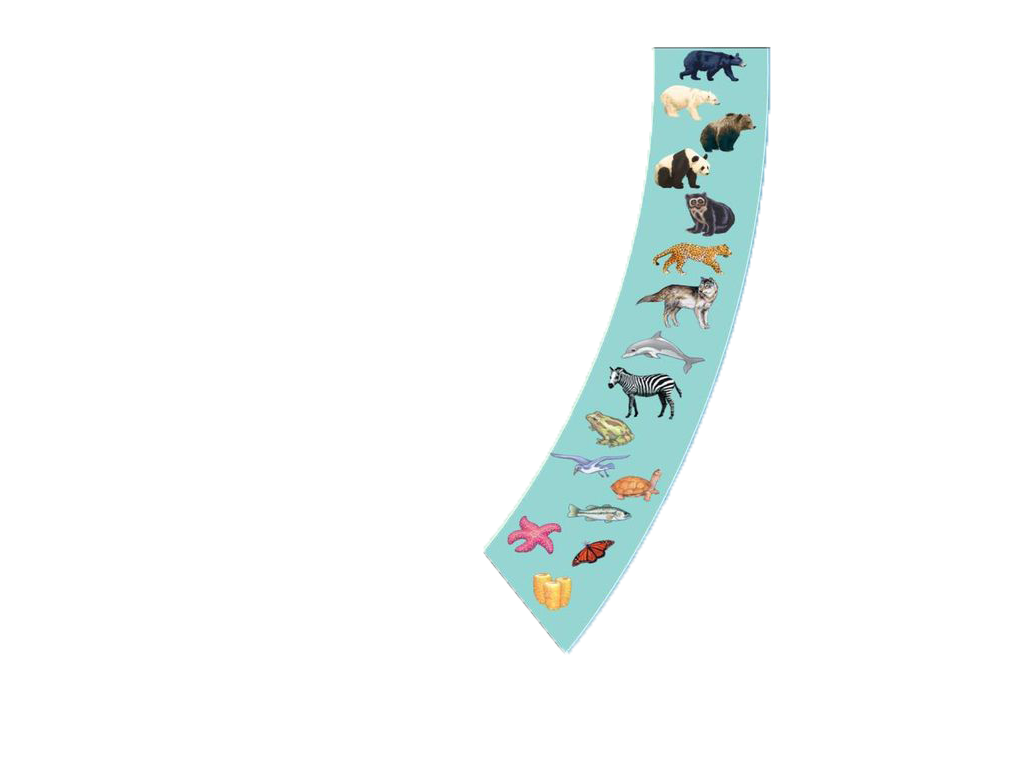 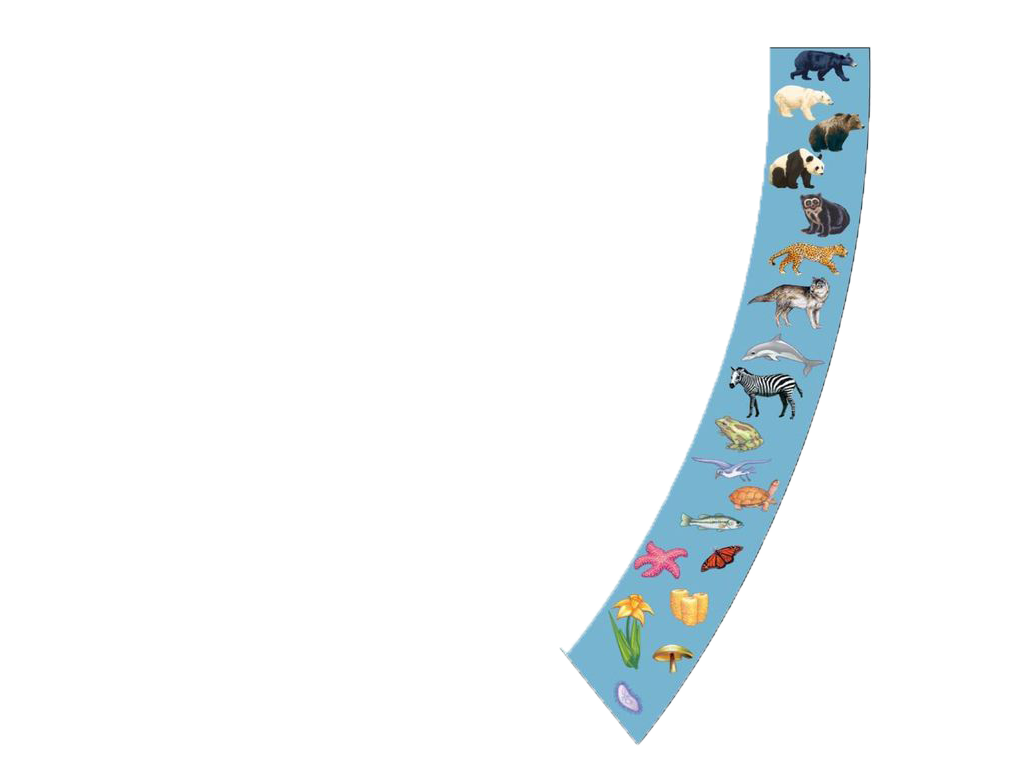 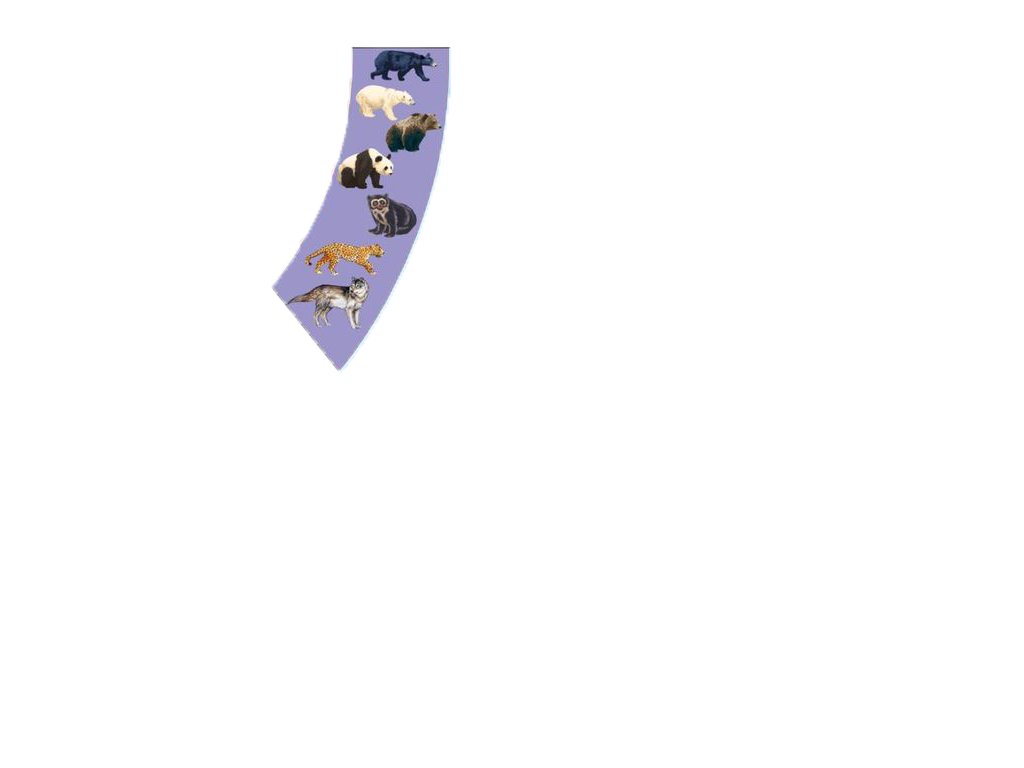 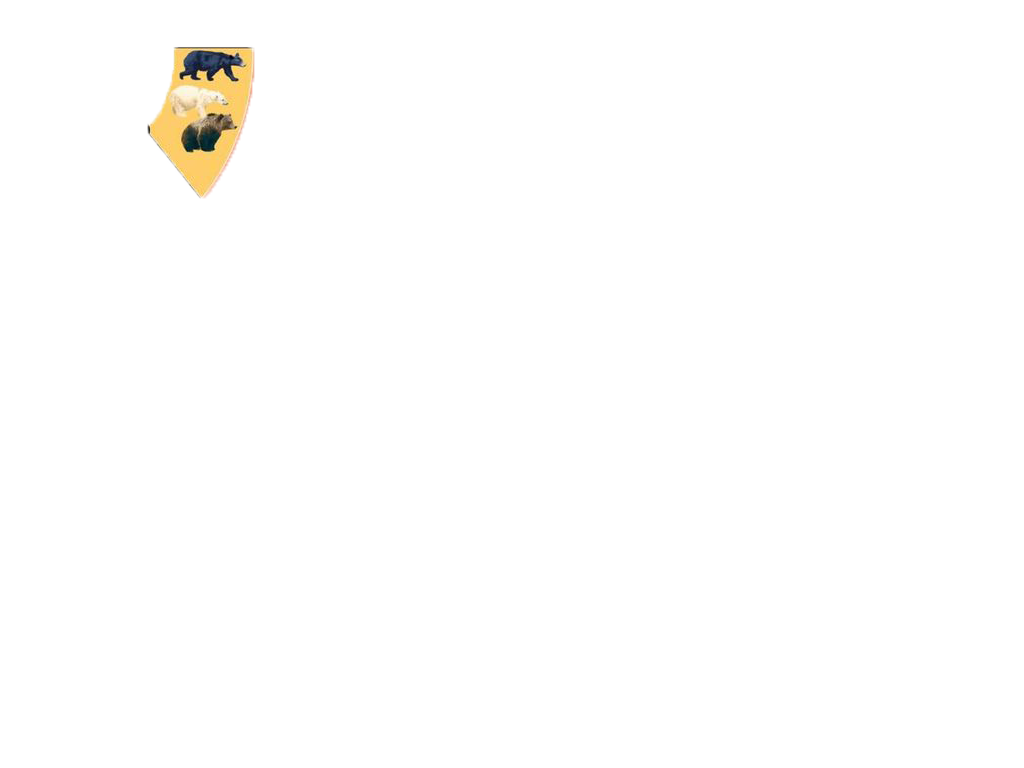 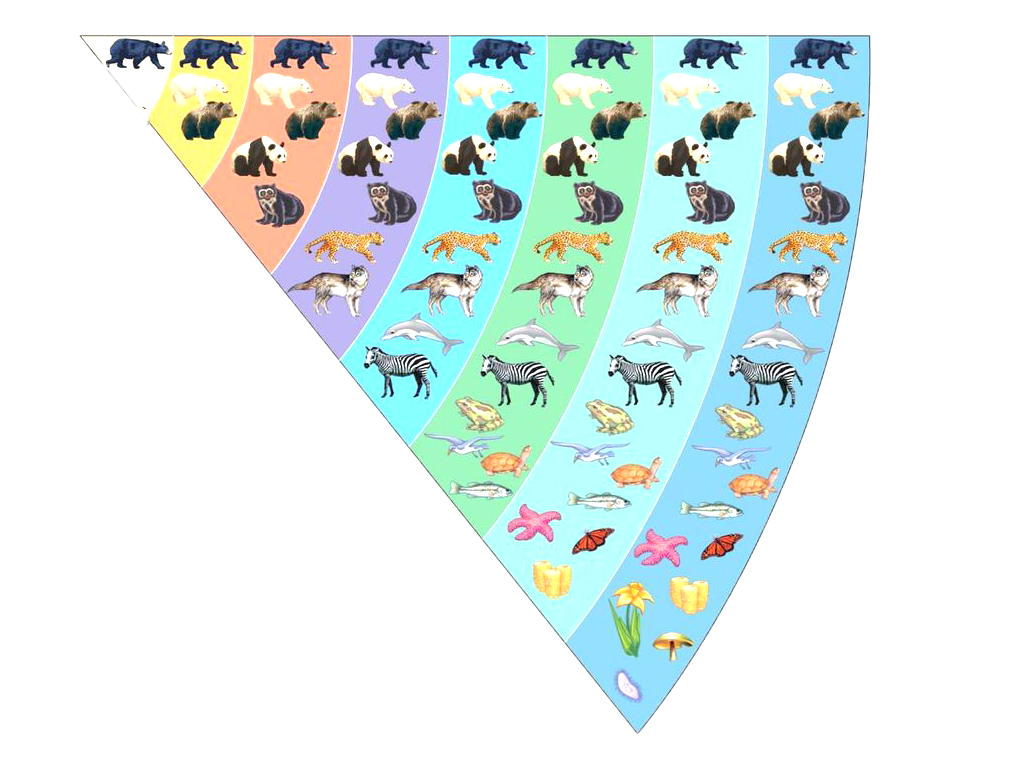 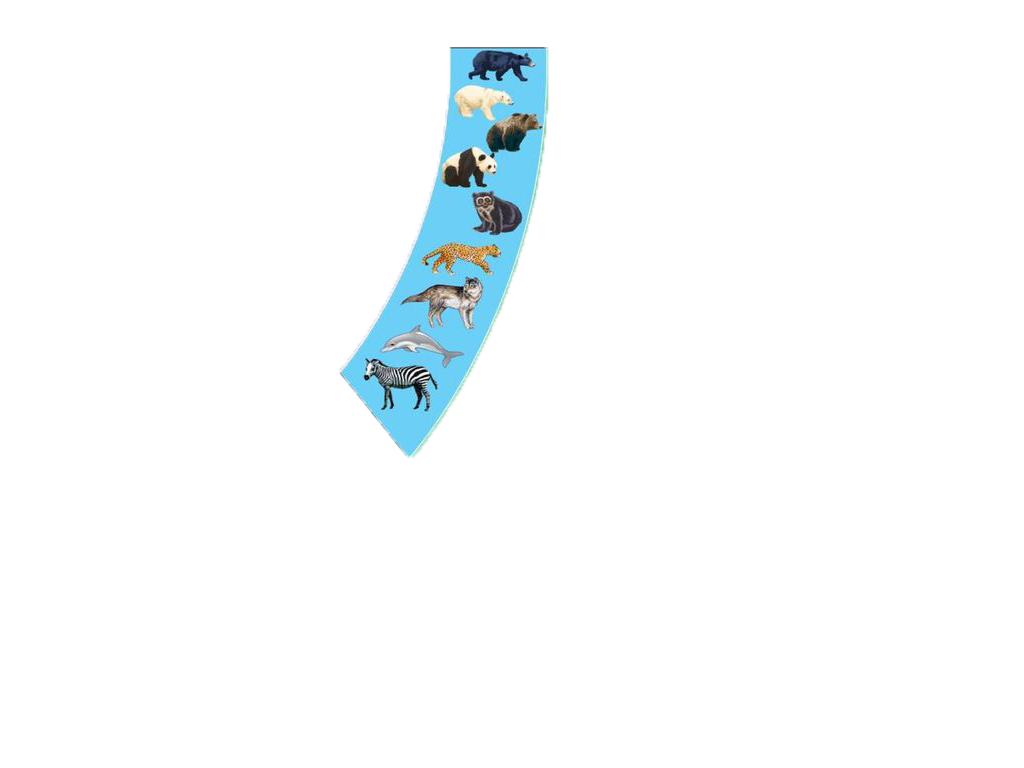 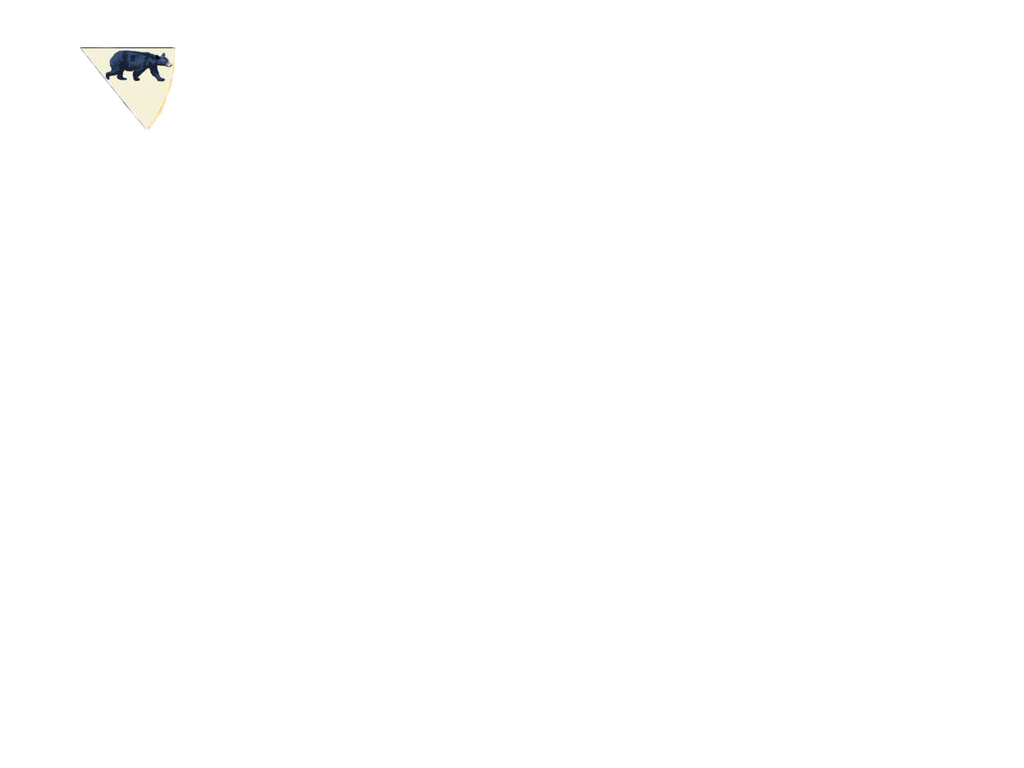 Dominio:
Eucaria
Reino:
Animal
Cordados
Philum:
Mamíferos
Clase:
Carnivora
Orden:
Ursidae
Familia:
Género:
Ursus
Ursus americanus
Nombre común: Oso negro americano
Especie:
Ursus americanus
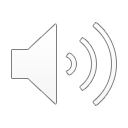 Historia de la taxonomía
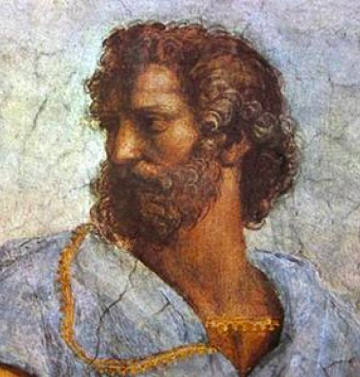 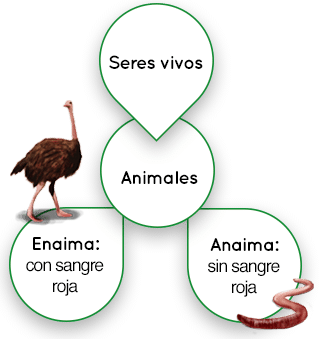 Hacia 350 a.C, el griego Aristóteles
observó 520 especies de animales y las organizó en dos categorías basadas en las semejanzas en estructura y apariencia.
Esto concuerda actualmente con la clasificación de invertebrados y vertebrados.
Hizo la separación entre el Reino animal y el Reino Vegetal.
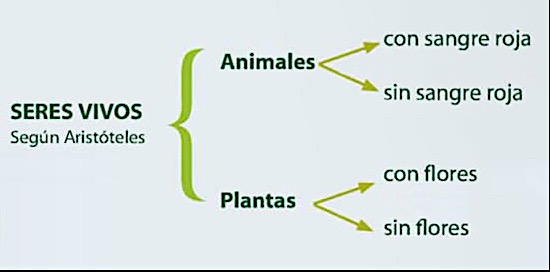 Introdujo además el término 
ESPECIE, 
formas de vida similar.
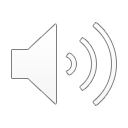 Historia de la taxonomía
Teofrasto (320 a.C)
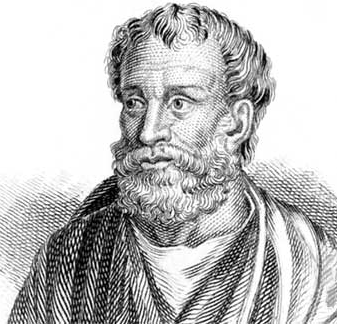 Discípulo de Aristóteles. En su libro De Historia Plantarum describe la anatomía de las plantas y las clasifica según su tamaño promedio y estructura.
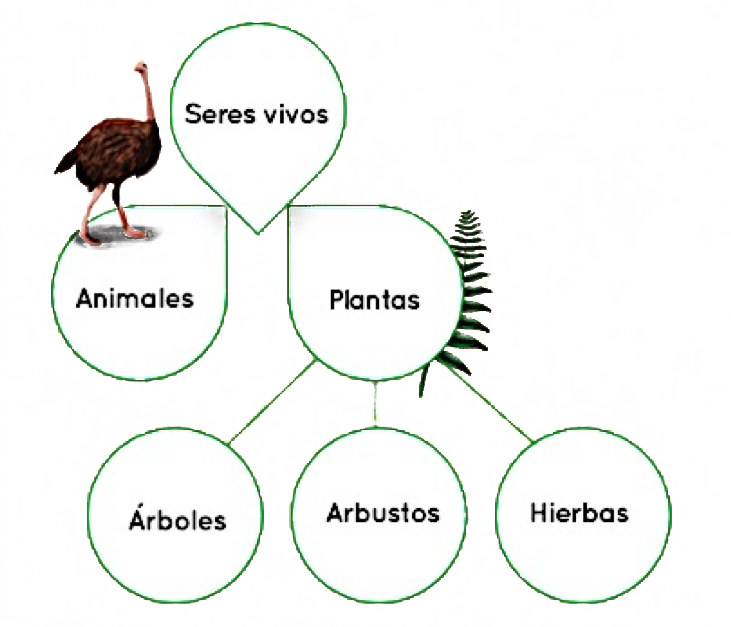 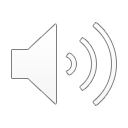 Historia de la taxonomía
Carl von Linneo (1735)
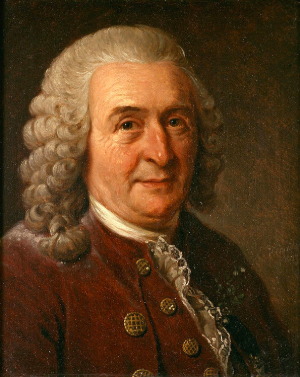 Naturalista sueco. Ordenó cada organismo en categorías taxonómicas, desde lo general a lo particular: Reino, Filo, Clase, Orden, Familia, Género y Especie.
Propuso la nomenclatura binomial.
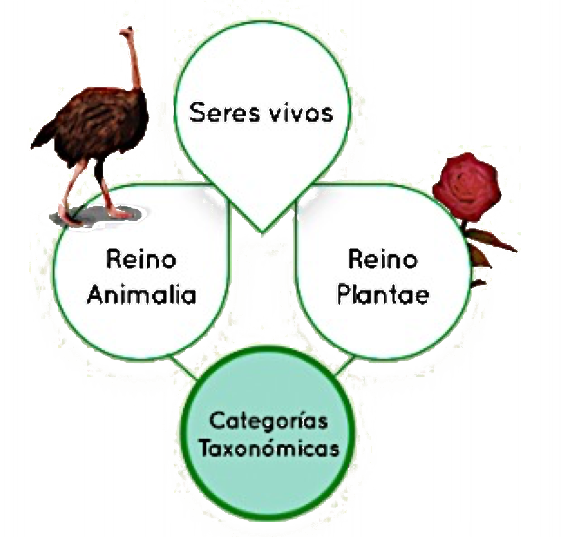 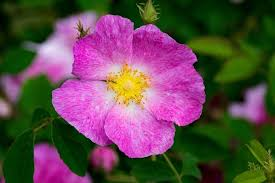 Género: Grupo de especies similares.
Epitheto específico: Nombre que describe de manera más concreta a los organismos (Especie).
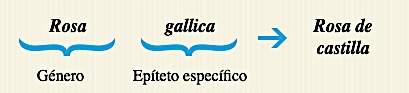 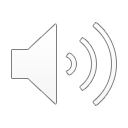 Mayúscula
Minúscula
Historia de la taxonomía
Ernst Haeckel (1869)
Naturalista y filósofo alemán.
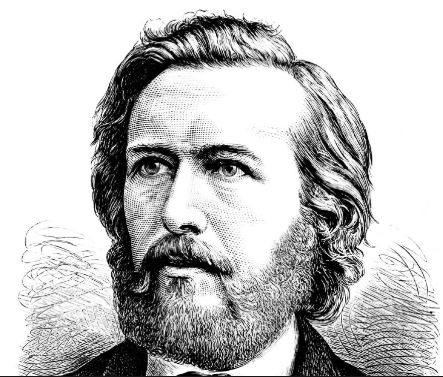 Clasificó a los microorganismos con rasgos “intermedios” entre animales y vegetales, en un tercer reino, al que denominó Protista. Supuso que en este reino se encontraba el ancestro común de plantas y animales.
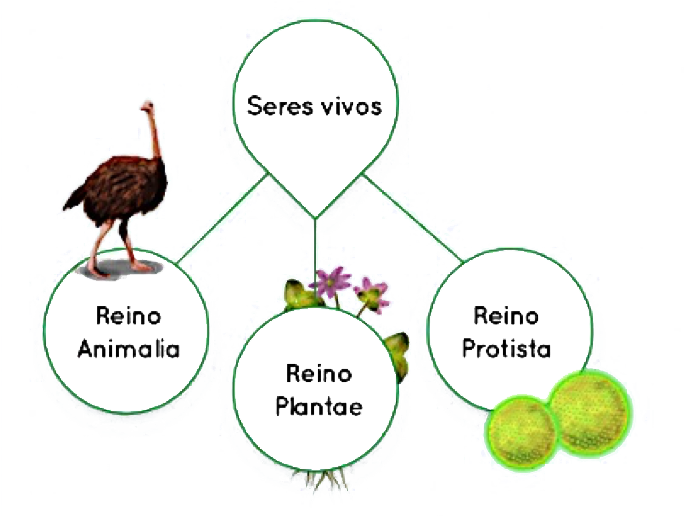 3. Reinos
Además propuso un nuevo taxa denominado philum.
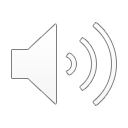 Historia de la taxonomía
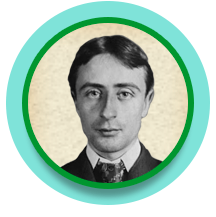 Herbert Copeland, 1956. Biólogo estadounidense.
Propuso separar a las bacterias de los protistas y agruparlas en un cuarto Reino el Monera: Agrupa a los organismos unicelulares que no presentan núcleo ni organelos.
Ej: bacterias y cianobacterias
(algas verde- azules) (40 µm)
4 Reinos
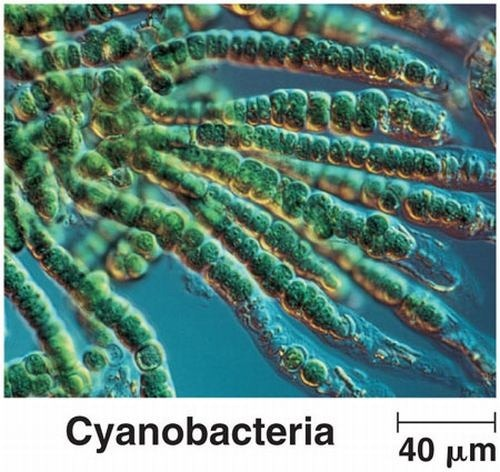 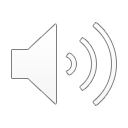 Historia de la taxonomía
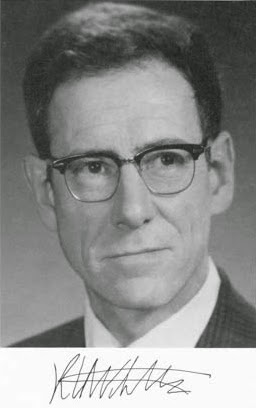 Robert Whittaker (1969)
Planteó un esquema de clasificación con cinco reinos. Considerando: tipo celular, nivel de organización, nutrición y reproducción.
Investigación ecostistemas forestares, lo llevo a concluir:
Las plantas son productores fotosintéticos.
Los hongos son degradadores no fotosintéticos.
Los hongos (fungi) se separan del reino vegetal (plantae).
5 Reinos
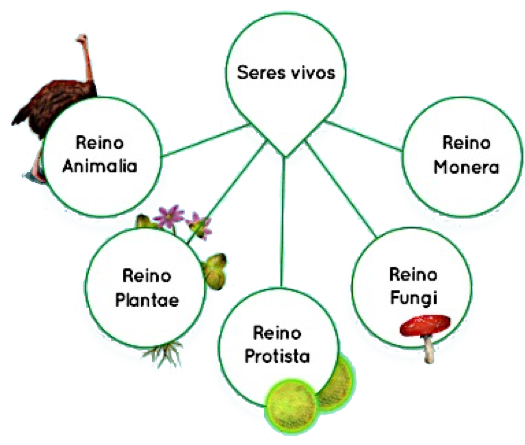 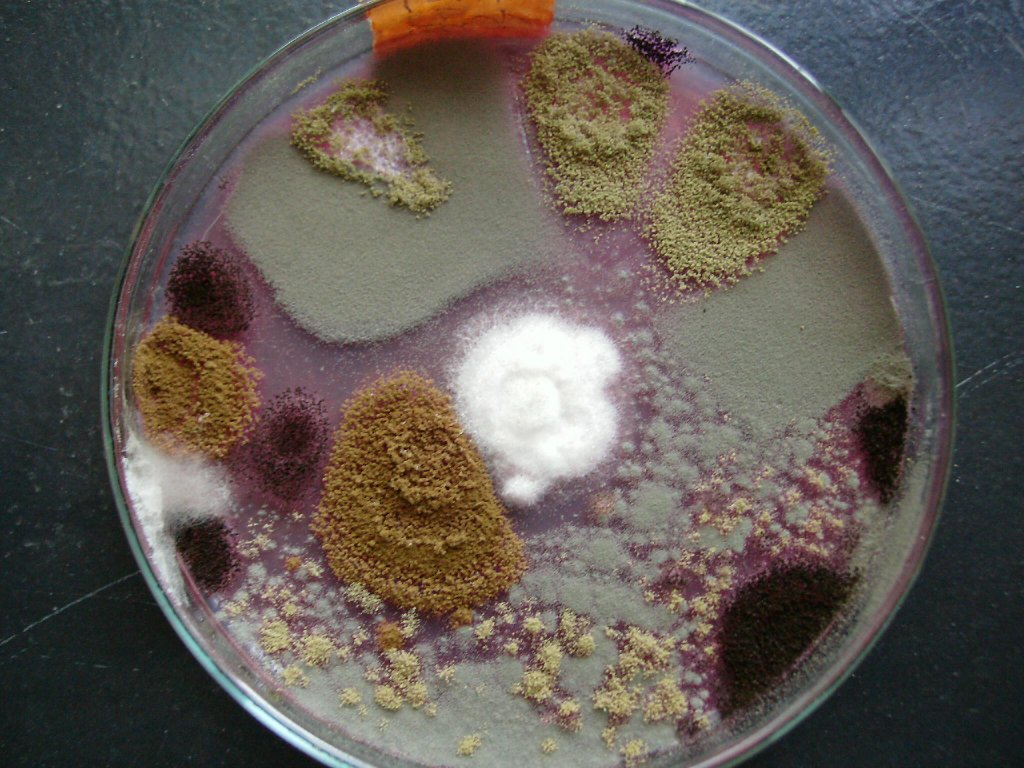 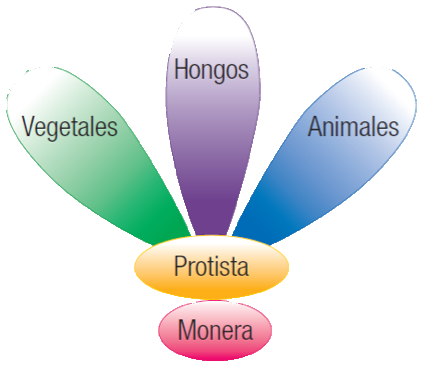 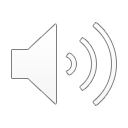 Historia de la taxonomía
Carl Woese  (1977)
Microbiólogo estadounidense.
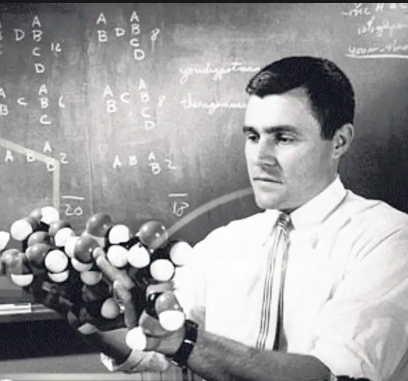 Comparó el ARN y otras moléculas de procariontes y concluyó que el reino monera incluía dos clases muy diferentes de organismos: Eubacterias y arqueobacterias.
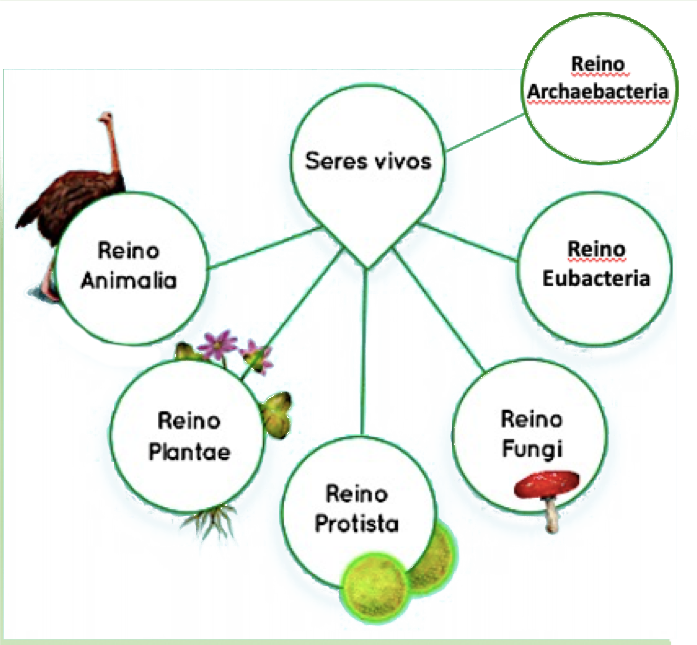 6 Reinos
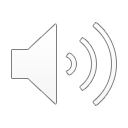 Surgen los Dominios
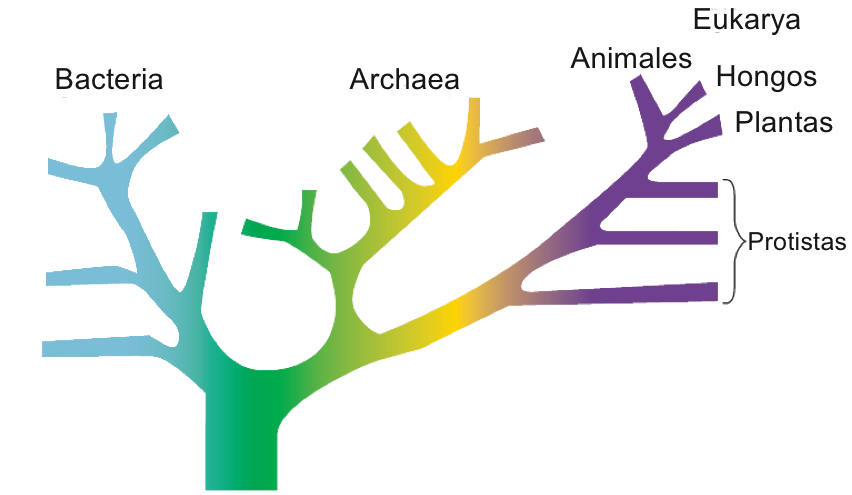 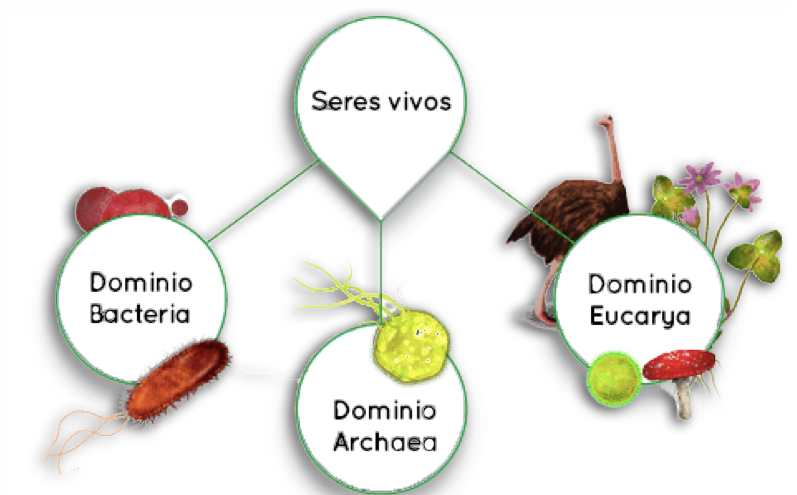 Carl Woese (1990) propone la creación de un nivel taxonómico superior al reino, llamado DOMINIO .
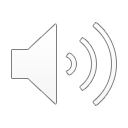 Resumen:
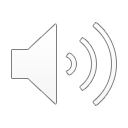 Árbol filogenético de los seres vivos
Diagrama que representa las relaciones evolutivas entre los organismos.
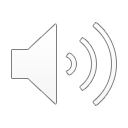 Árbol filogenético zorzal común
Características y relaciones de parentezco
1. Tipo celular
7
2. Pulmones
6
3. Esqueleto
5
4. Alas y pico
4
5. Aves Cantoras
3
6. Tamaño Mediano
2
7. Color Plumaje
1
CLADOS
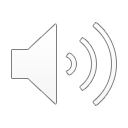 ¿Qué es una especie?
Es un conjunto de organismos  capaces de reproducirse entre sitienen ente sí y dejar descendencia fértil.
La categoría de especie puede dividirse en subespecies.
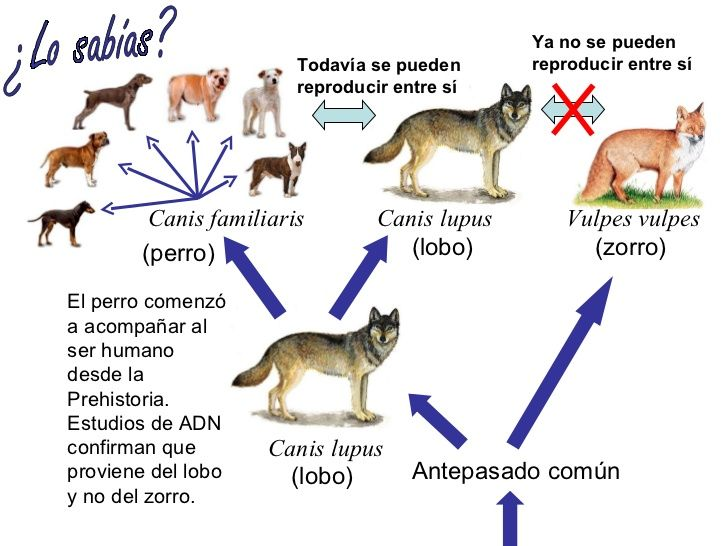 Canis Lupus familiaris
Canis Lupus Lupus
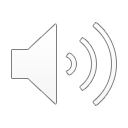 Links
http://objetos.unam.mx/biologia/diversidadSeresVivos/index.html

https://www.youtube.com/watch?v=klDDtD8GkaU&t=1153s
https://www.youtube.com/watch?v=Cz3ppNNFXi8&feature=emb_rel_pause
https://www.youtube.com/watch?v=sikySo_ksQo